ОСОБЕННОСТИ РАЦИОНА ДЕТЕЙ
ДОШКОЛЬНЫЙ ВОЗРАСТ
Питание детей 3-7 лет должно быть организовано таким образом, чтобы обеспечить нормальный рост и развитие детского организма, подготовить мышцы, кости и мозг к резкому возрастанию умственных и физических нагрузок и изменению режима, связанному с началом учебы в школе.
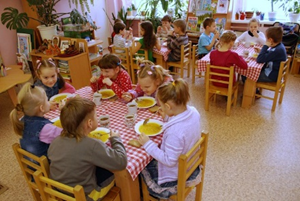 Основные принципы питания:
Питание должно снабжать организм ребенка необходимым количеством энергии для двигательной, психической и прочей активности.
Питание должно быть сбалансированным, содержать пищевые вещества всех типов (так называемые нутриенты).
Важно, чтобы питание было разнообразным, только это является условием его сбалансированности. Необходимо учитывать индивидуальные особенности детей, возможную непереносимость каких-либо продуктов.
Необходимо соблюдать технологию обработки продуктов и приготовления пищи, соблюдать санитарные требования к помещениям, где производится приготовление пищи, сроки и условия хранения и т.д.
Белки, жиры, углеводы, витамины, минеральные вещества и вода - вот тот строительный материал, который нужен растущему организму ребенка каждый день.
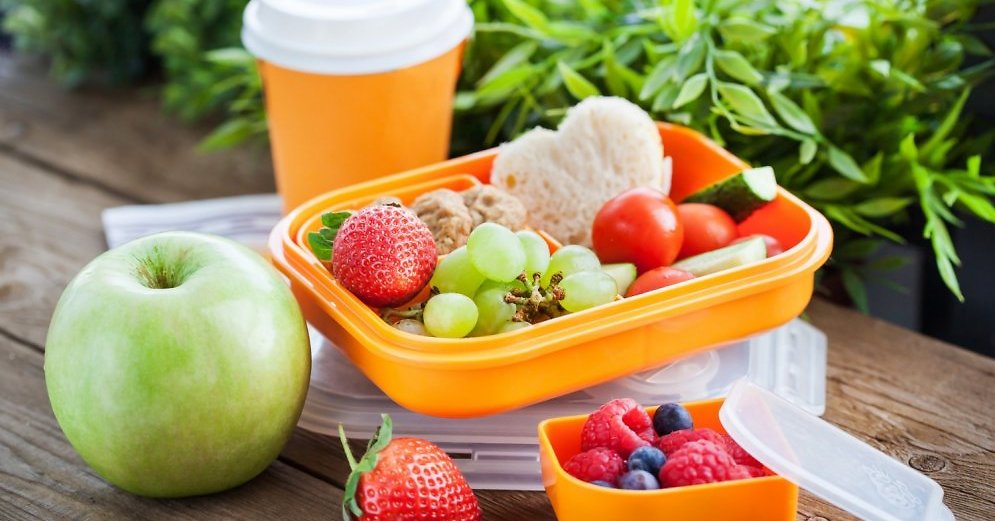 Белки

Источниками белка являются мясо, рыба, молоко и молочные продукты, яйца (животные белки), а также хлеб, крупы, бобовые и овощи (растительные белки). Недостаток в рационе ребенка белков не только замедляет нормальный рост и развитие, но снижает устойчивость к воздействию инфекций и других неблагоприятных внешних факторов.
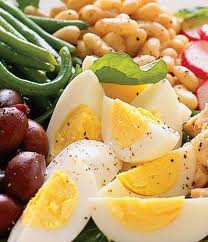 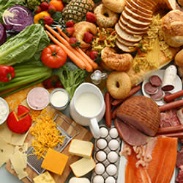 Жиры

Источники жиров - это масло сливочное и растительное, сливки, молоко, молочные продукты (сметана, творог, сыр), а также мясо, рыба и др. Повышенное потребление продуктов с высоким содержанием жиров нежелательно.
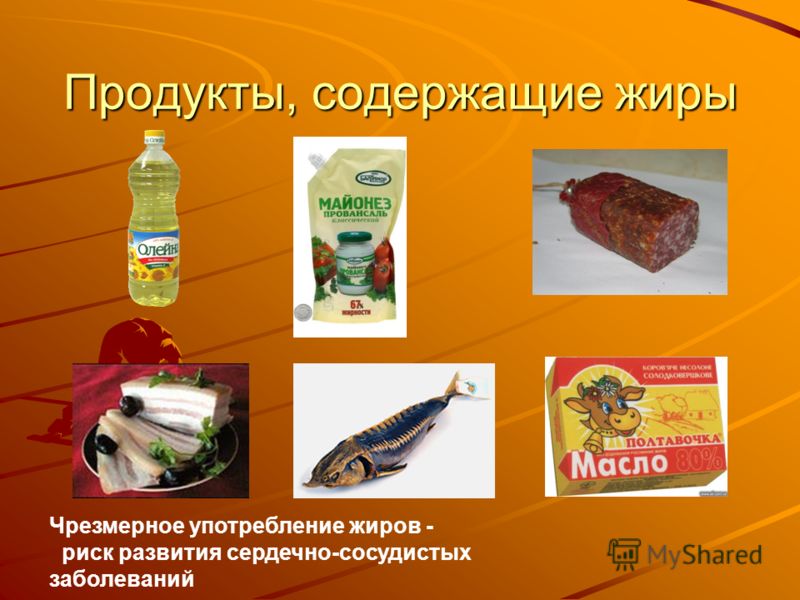 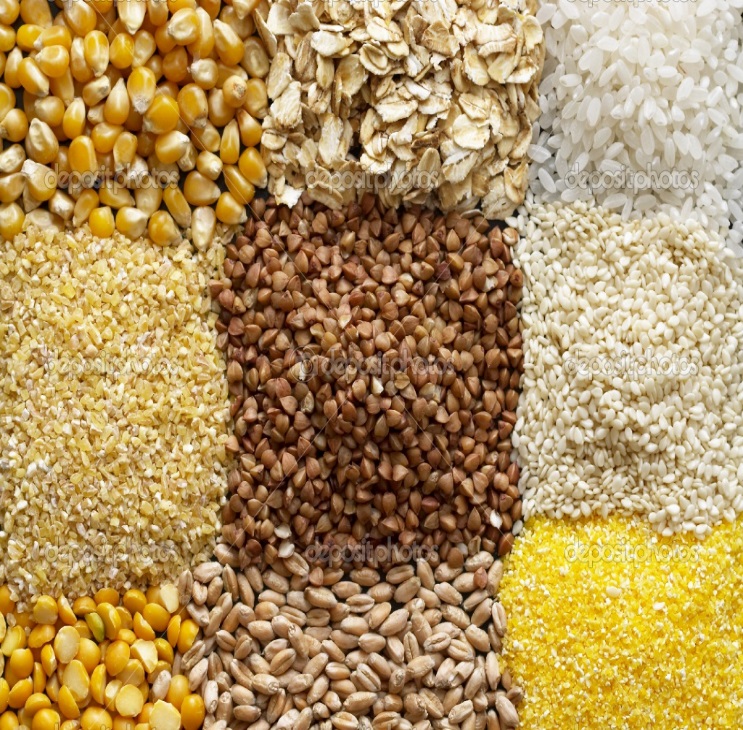 Углеводы
Источники углеводов - это сахар, все сладкое, в том числе фрукты, кондитерские изделия, далее - овощи, хлеб, крупы, молочный сахар, содержащийся в молоке. Роль углеводов особенно важна из-за большой подвижности и физической активности детей. Большая работа мышц требует больших энергетических затрат, богатой углеводами пищи.
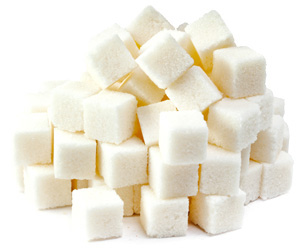 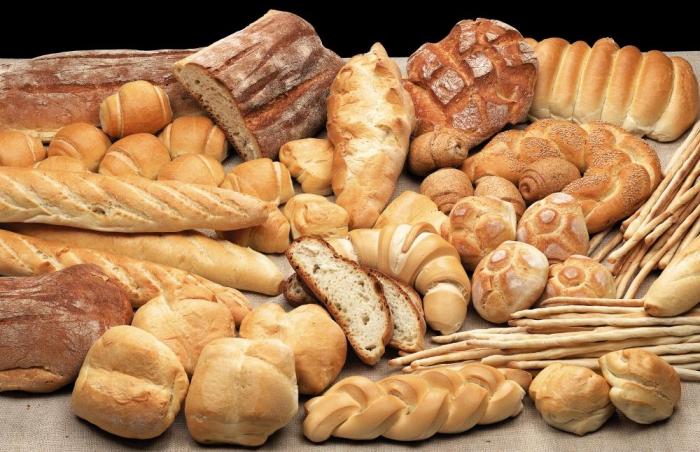 Минеральные соли и микроэлементы

Минеральные соли и микроэлементы являются строительным материалом для органов, тканей, клеток и их компонентов. Обеспечить их поступление в организм особенно важно в период активного роста и развития ребенка.
Минеральные соли играют важную роль в обмене воды в организме, регуляции активности многих ферментов.
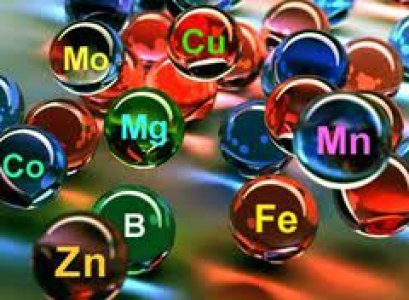 Для правильного роста и развития ребенку необходима пища, богатая витаминами.
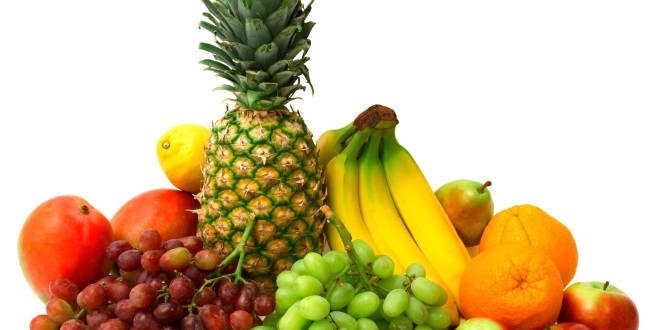 Витамины - это органические вещества с высокой биологической активностью . Они не синтезируются организмом человека или синтезируются в недостаточном количестве, поэтому должны поступать в организм с пищей. Содержание витаминов в продуктах гораздо ниже, чем белков, жиров и углеводов, потому постоянный контроль над достаточным содержанием каждого витамина в повседневном рационе ребенка необходим.